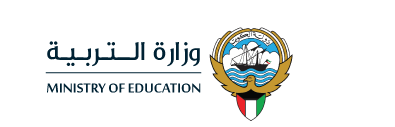 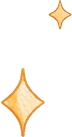 اللغة العربية
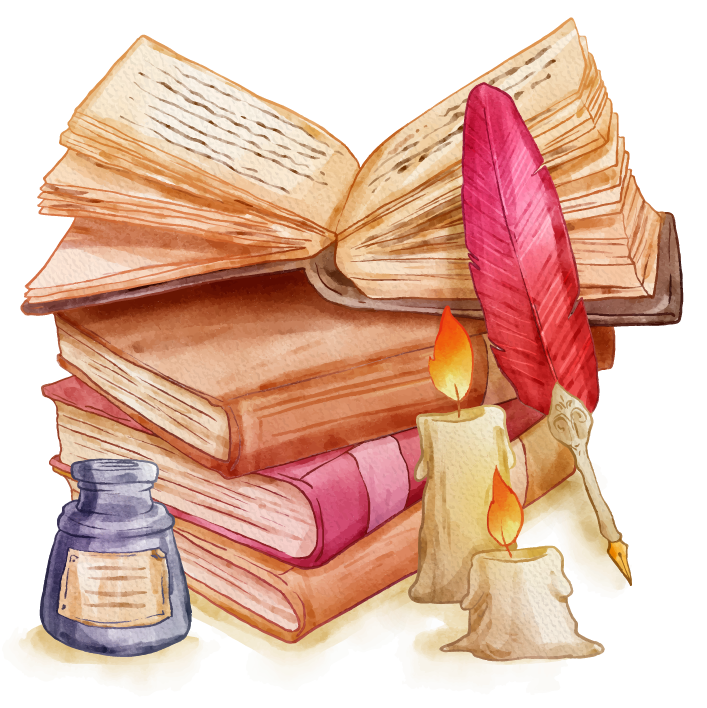 المجال : رحلة عبر الزمن
عنوان الدرس
الحظ والعبارات الثلاث
الحظ والعبارات الثلاث
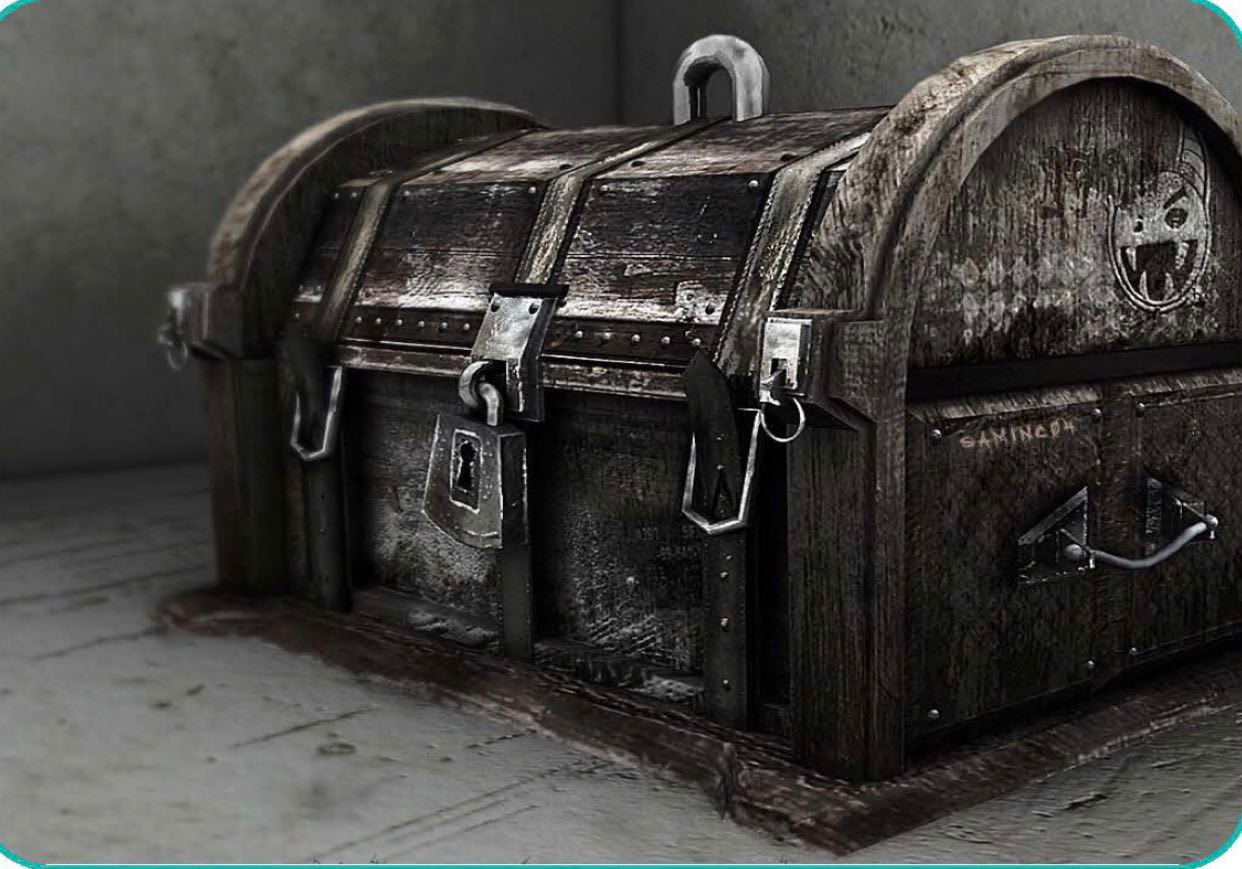 1- التمهيد :
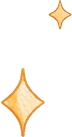 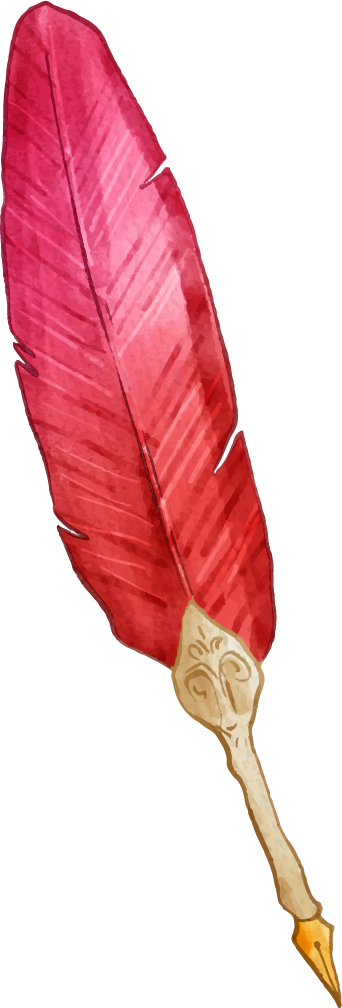 أتحدث عن موقف واجت فيه مشكلة، وبحسن التخطيط تغلبت على الموقف، وذلك في لغة سليمة مترابطة
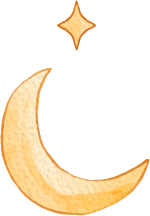 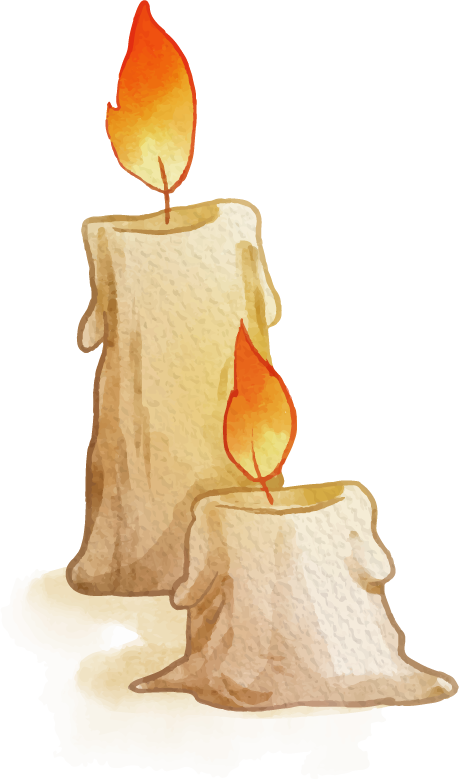 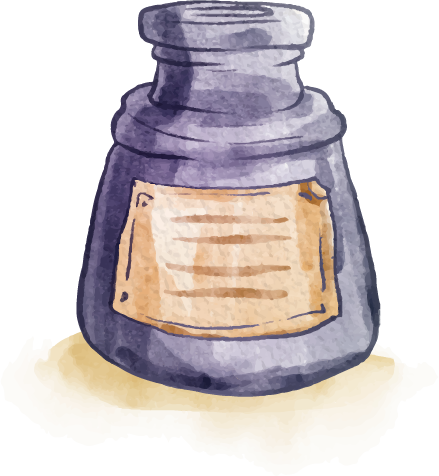 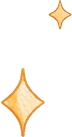 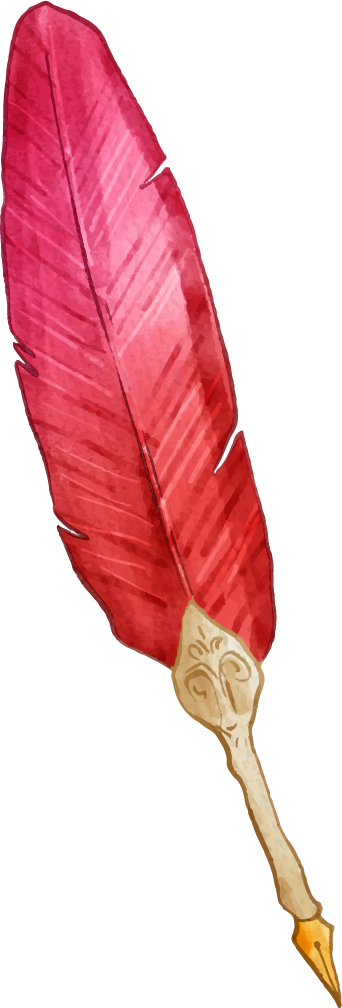 2- القراءة :
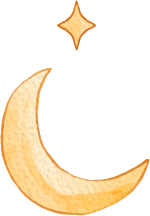 أقرأ النص الآتي قراءة صامته واعية .
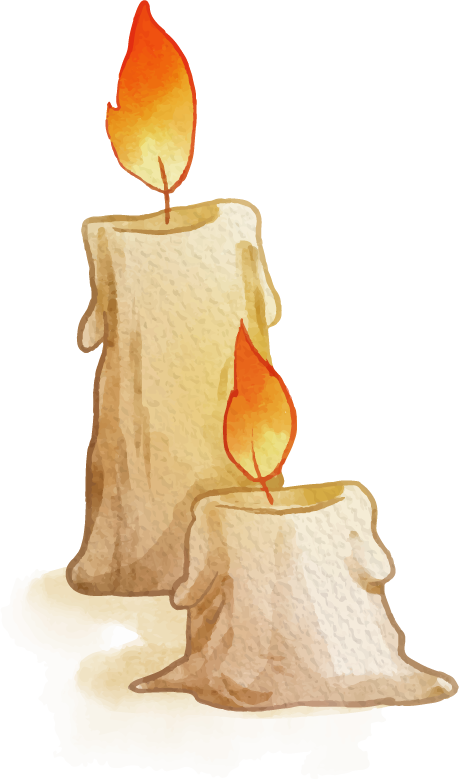 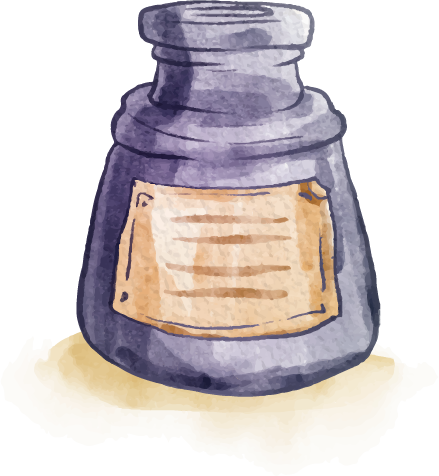 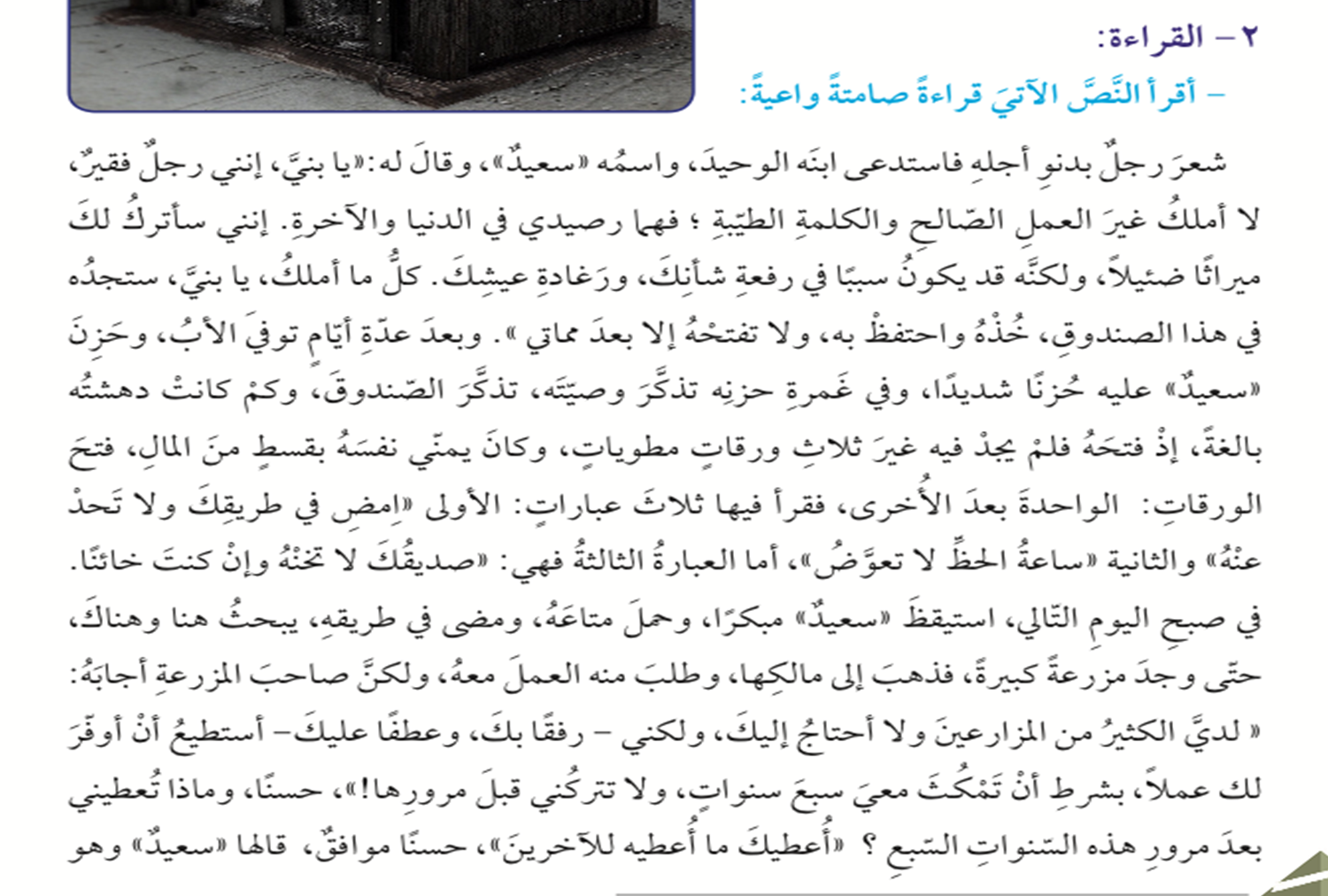 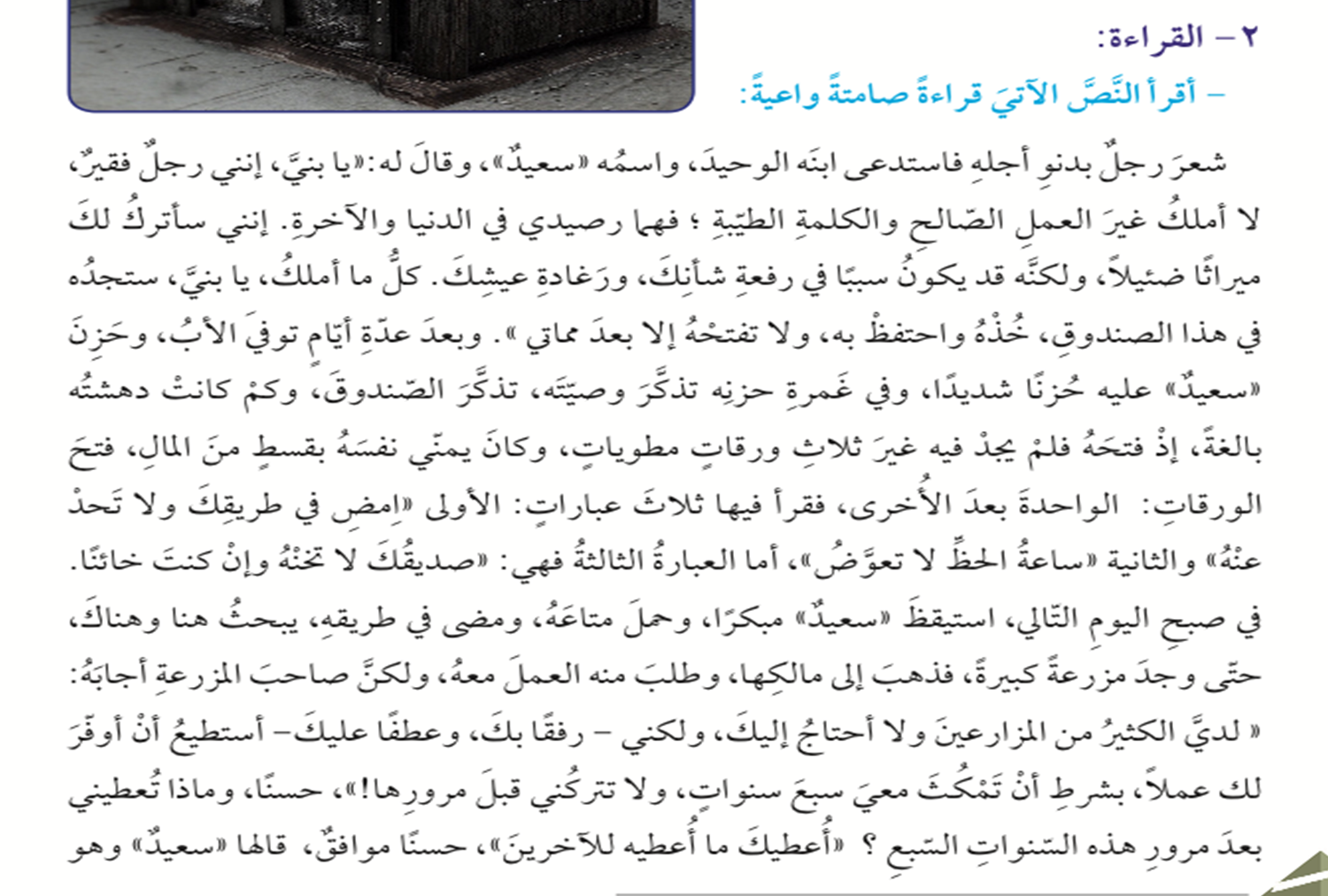 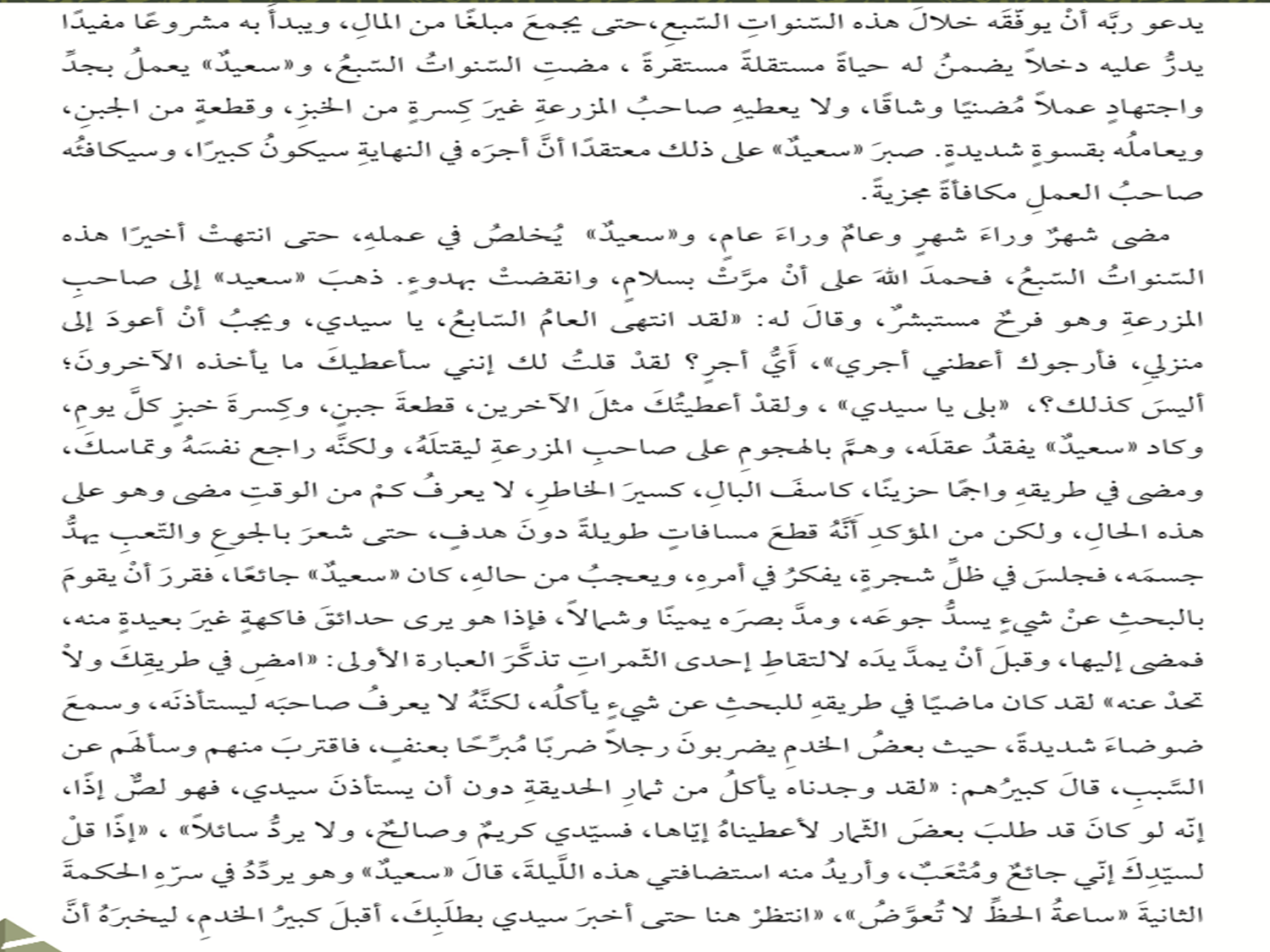 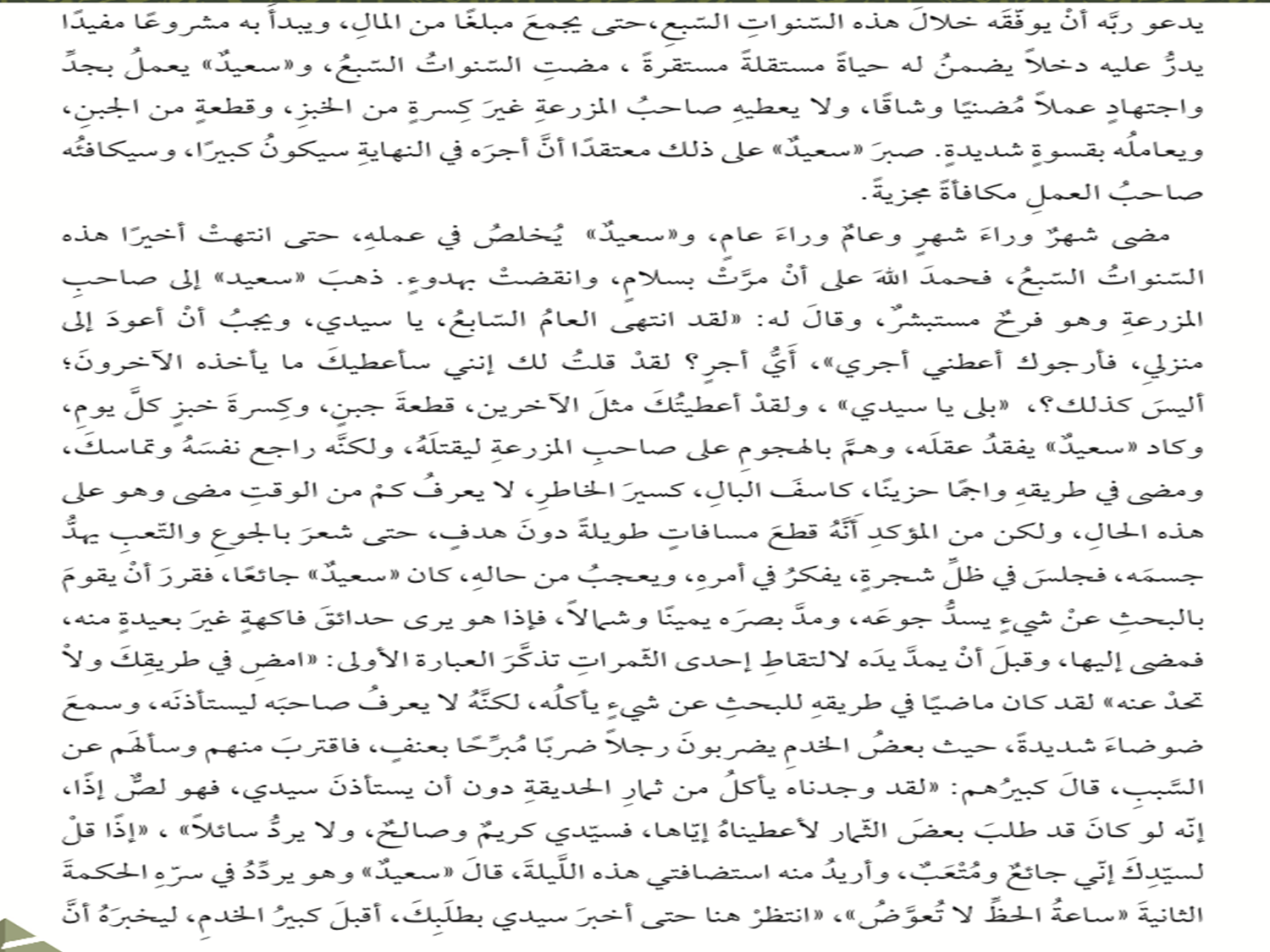 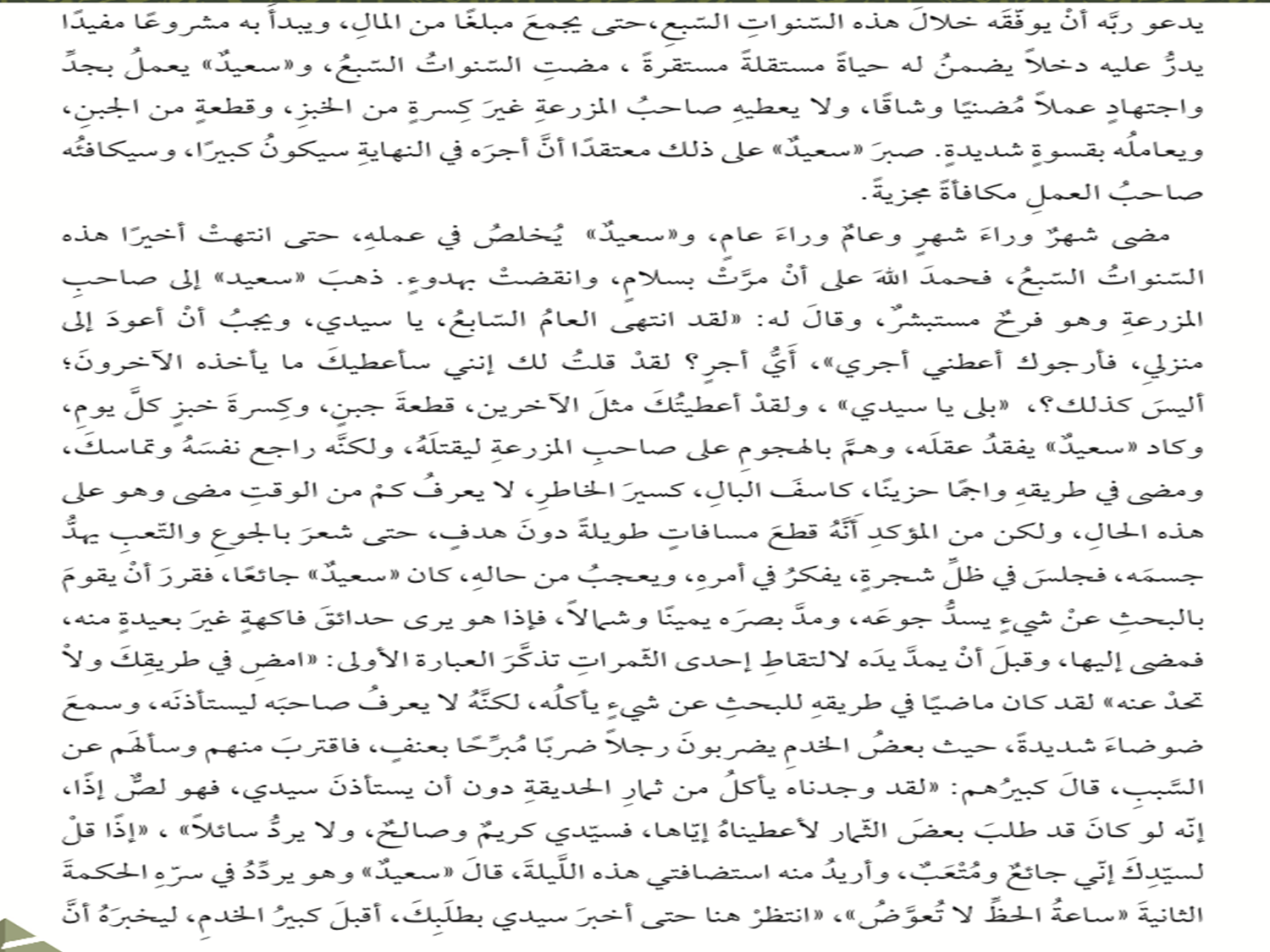 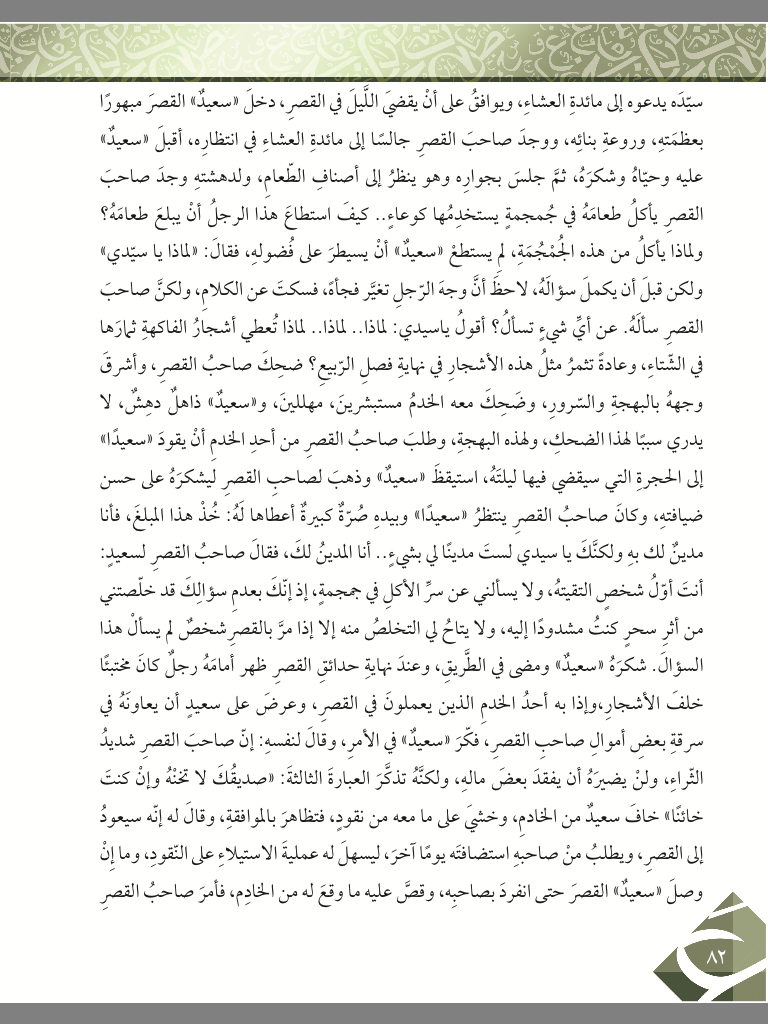 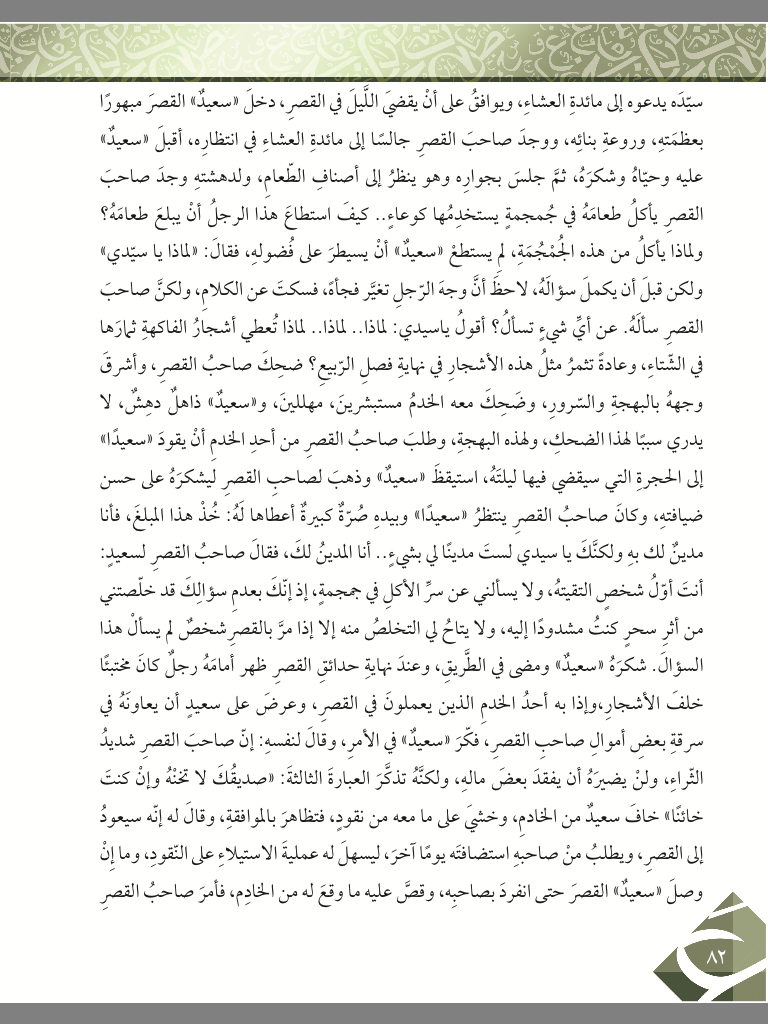 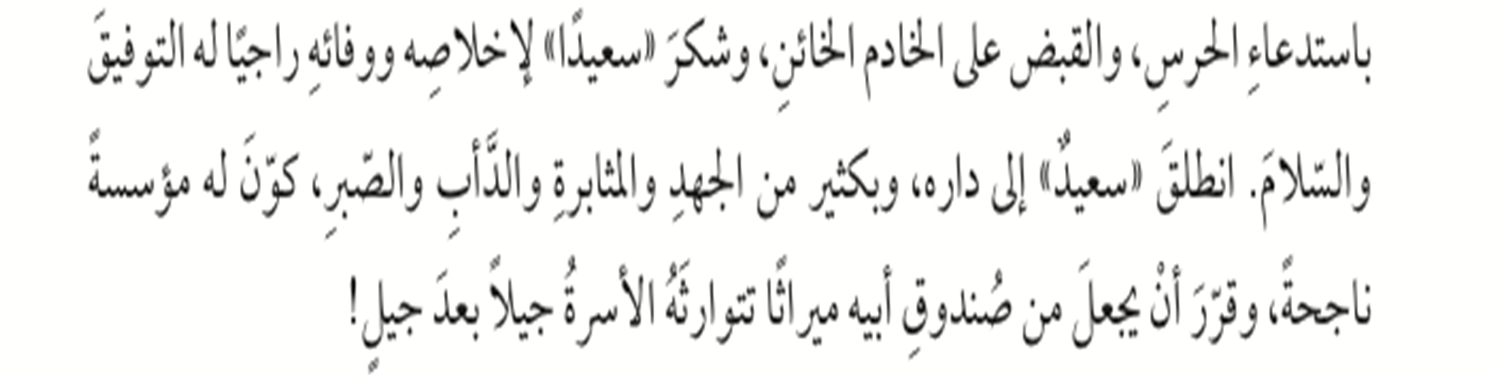 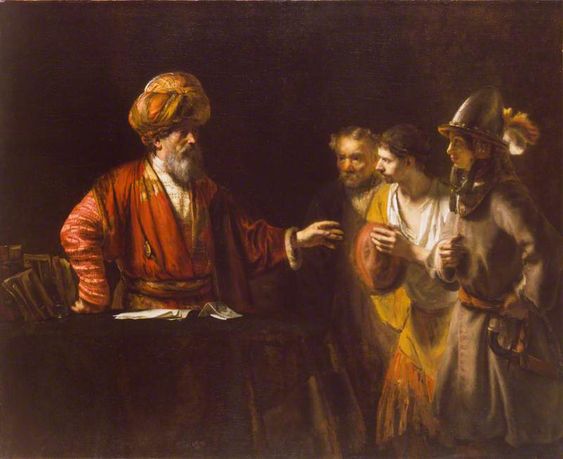 3- الفهم والاستيعاب :
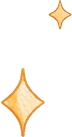 1- أحوط الكلمات التي تتطلب العودة إلى المعجم لتعرف معانيها.
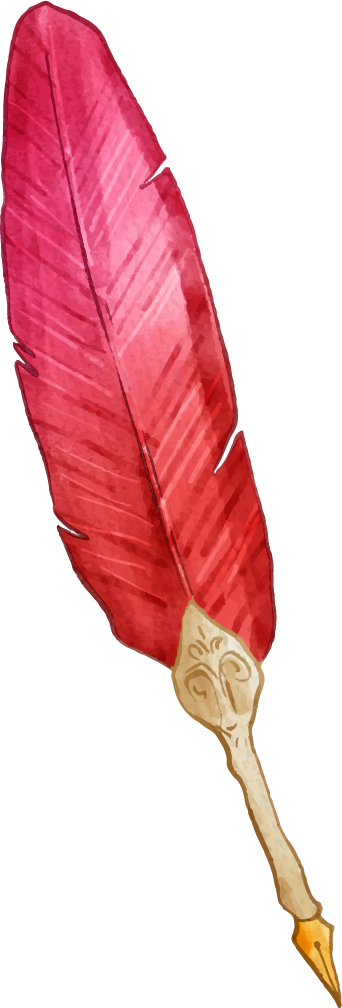 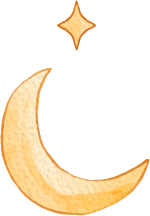 2- يتعاون المتعلم مع أفراد مجموعته لتعرف الكلمات التي حوطها من كلمات النص
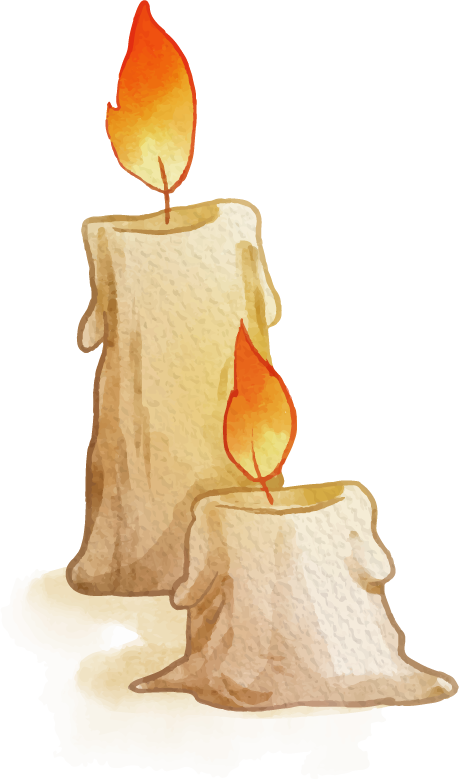 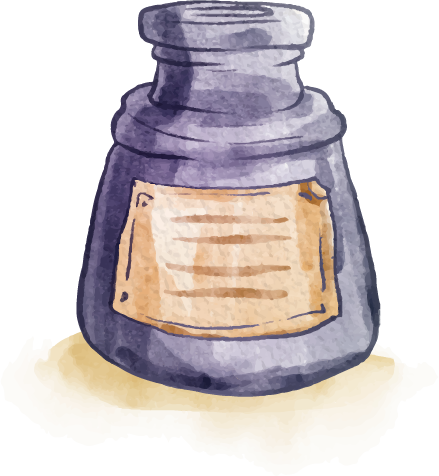 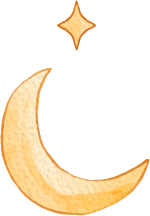 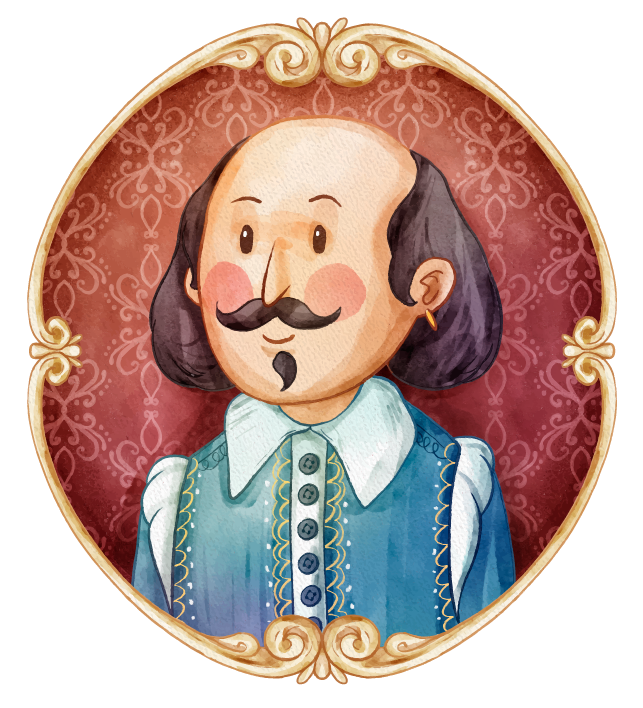 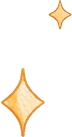 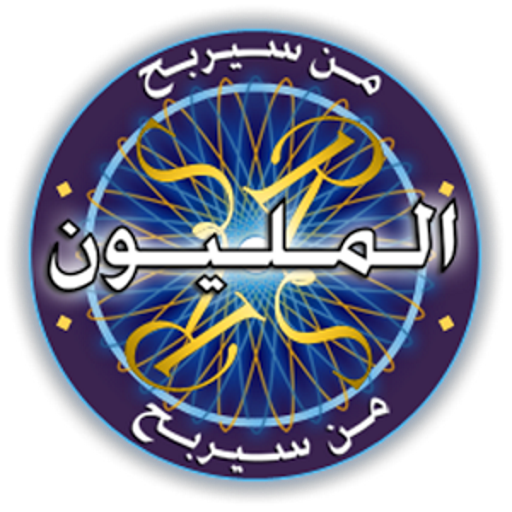 الاستماع والمناقشة  :
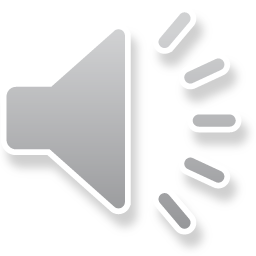 أجيب عن أسئلة الثروة اللغوية
باستخدام استراتيجية من سيربح المليون
مرادف دنا
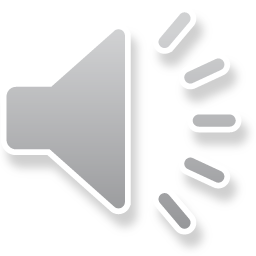 أحاط
ابتعد
اقترب
علم
مرادف القسوة
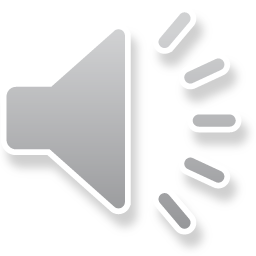 القوة
اللين
الذكاء
الشدة/القسوة
ضد واجم
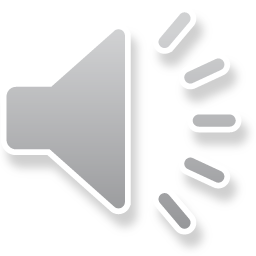 متهلهل/منشرح/سعيد
حزين
فلكي
يقين
جمع حكمة
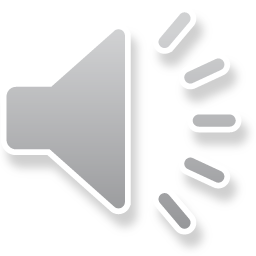 أحكام
حِكم
حُكم
حكيم
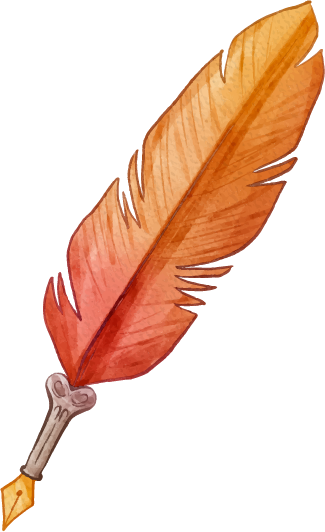 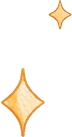 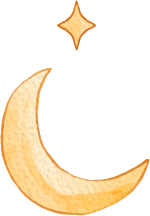 نتعرف على المعنى السياقي لكلمة : قرر
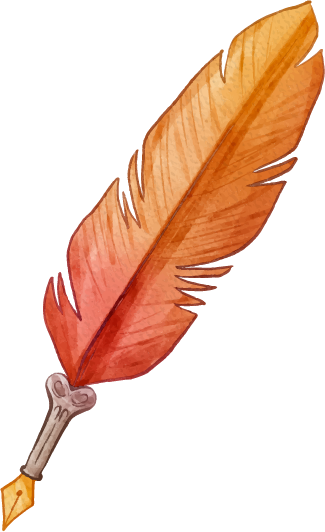 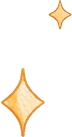 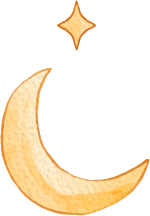 نتعرف على المعنى السياقي لكلمة : قرر
تصريف كلمة قرب
القريب – الأقارب – القارب – القوارب – المقرّب – القُرْب – أقرب
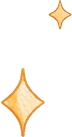 قريب
الأقارب
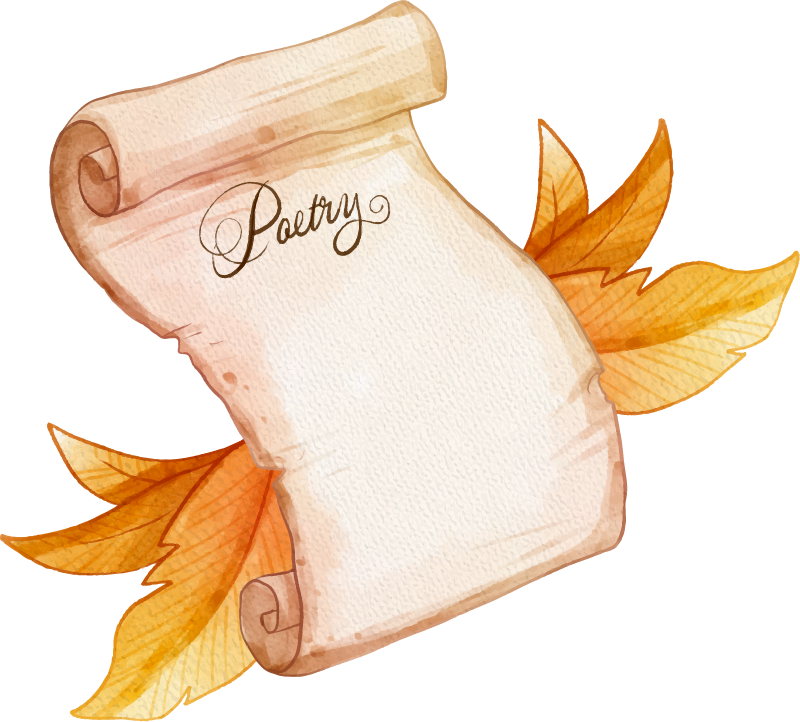 المقرب
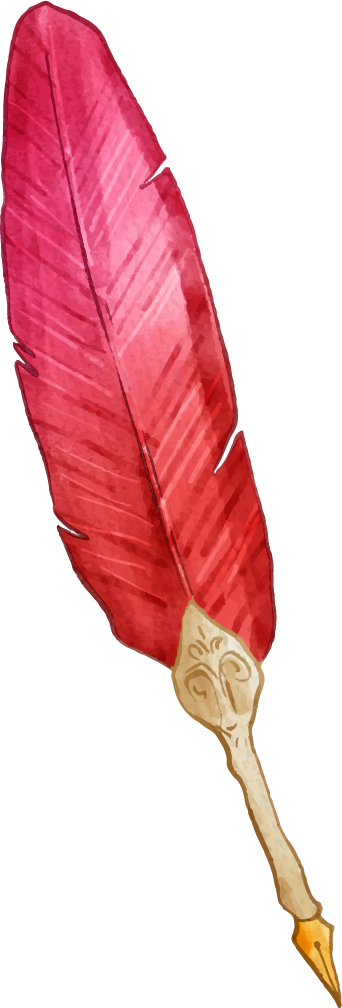 القوارب
أقرب
القارب
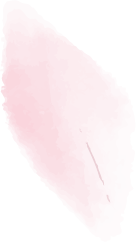 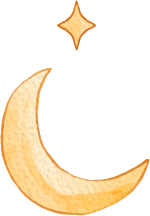 4- الممارسة :
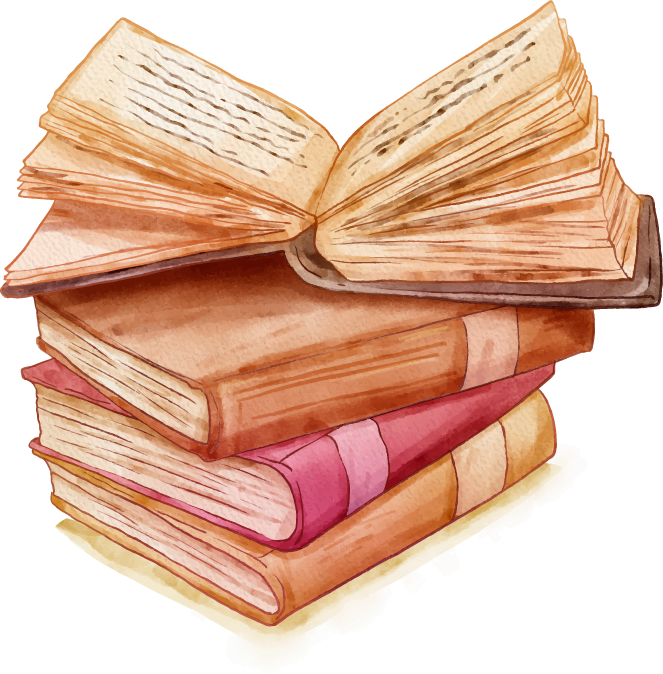 استخلص القيمة السلوكية من القصة .
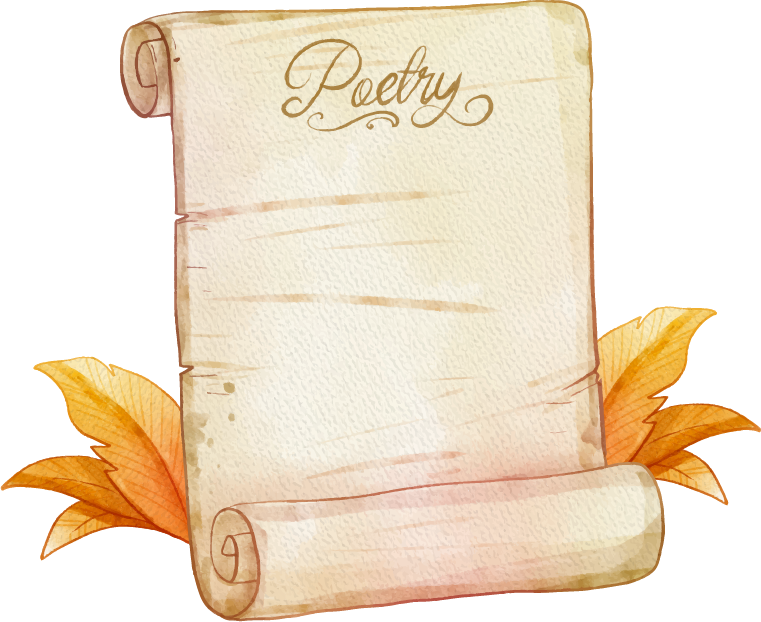 طاعة الوالدين
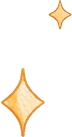 الصدق
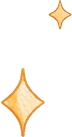 الوفاء
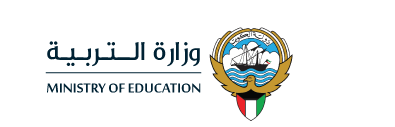 اللغة العربية
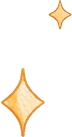 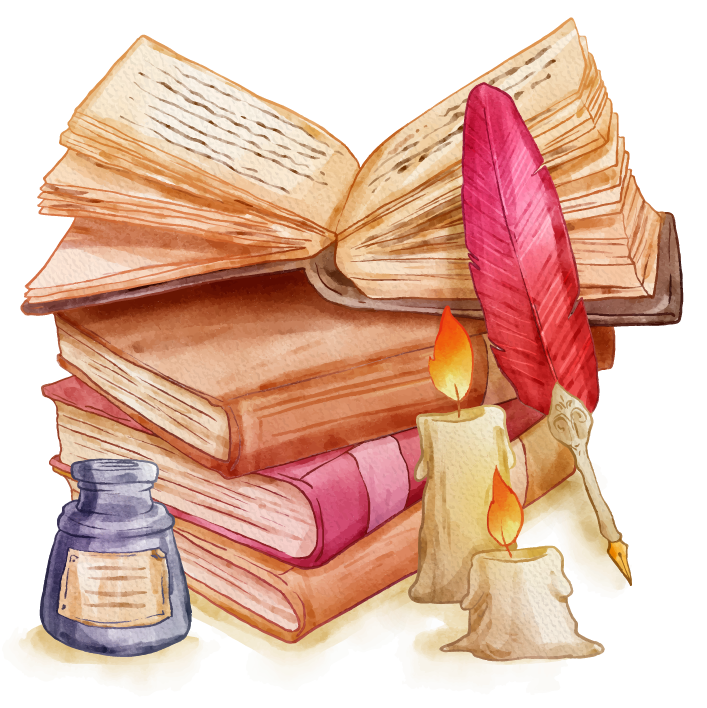 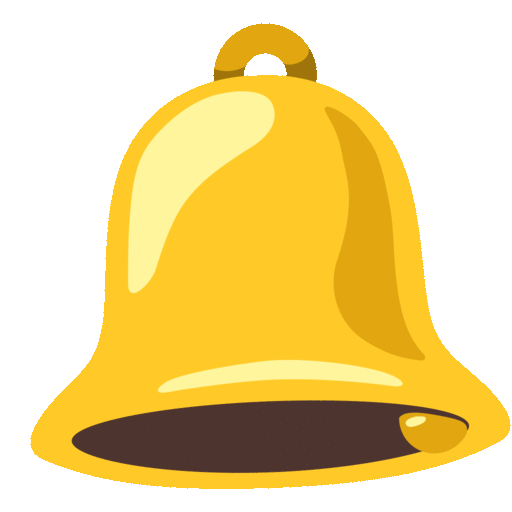 تنتهى الحصة